Im gesungen Körper – gesunder Geist
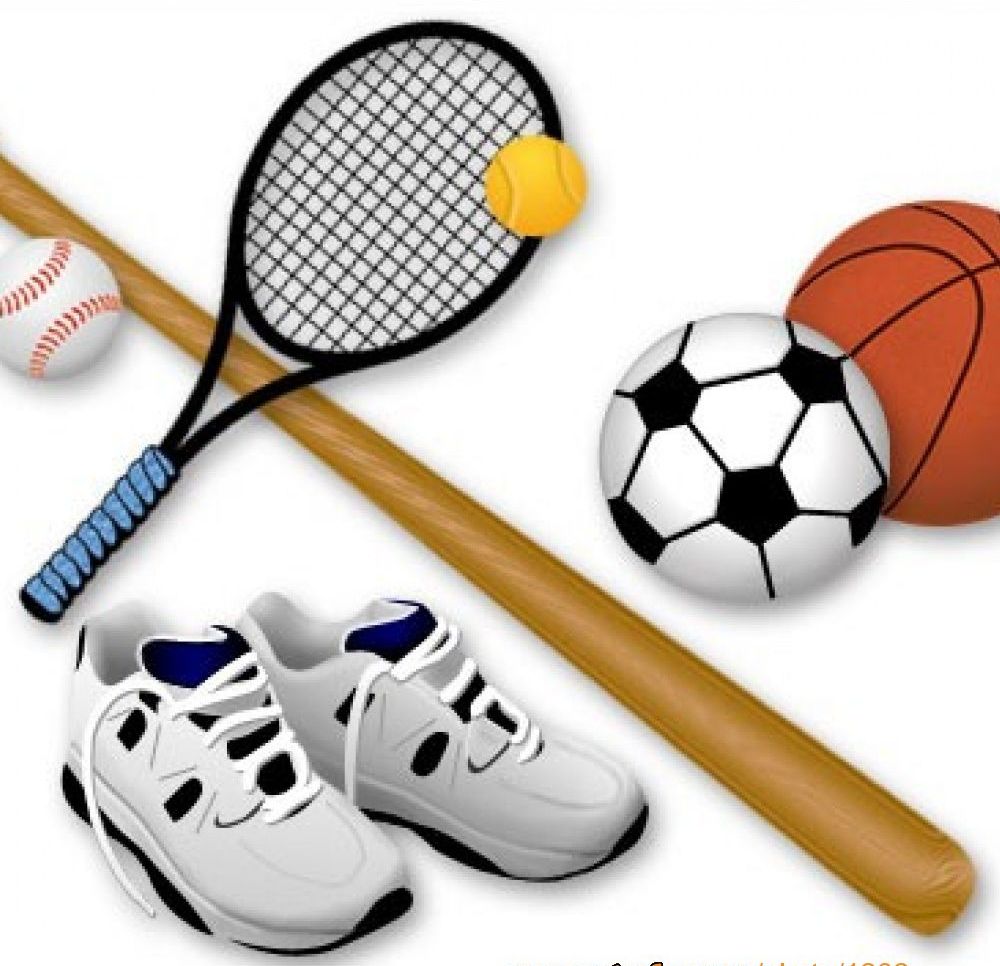 Die Kinder treiben Sport gern
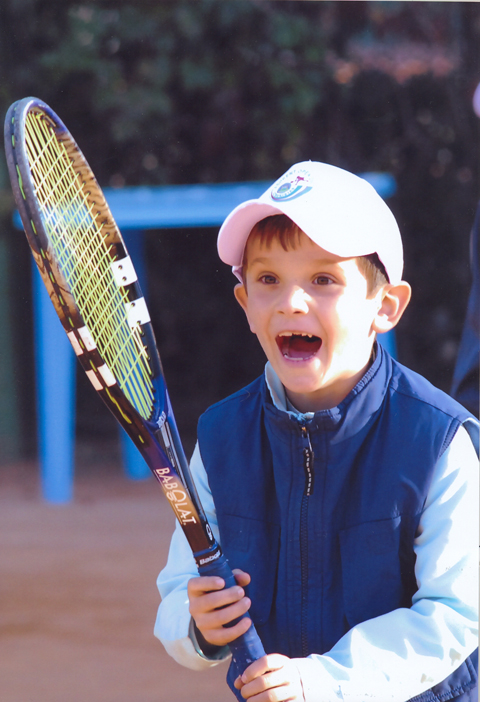 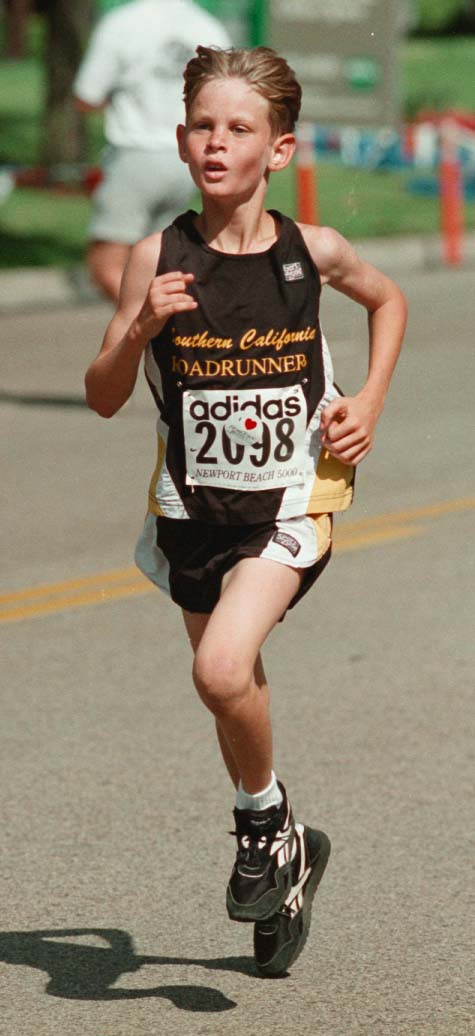 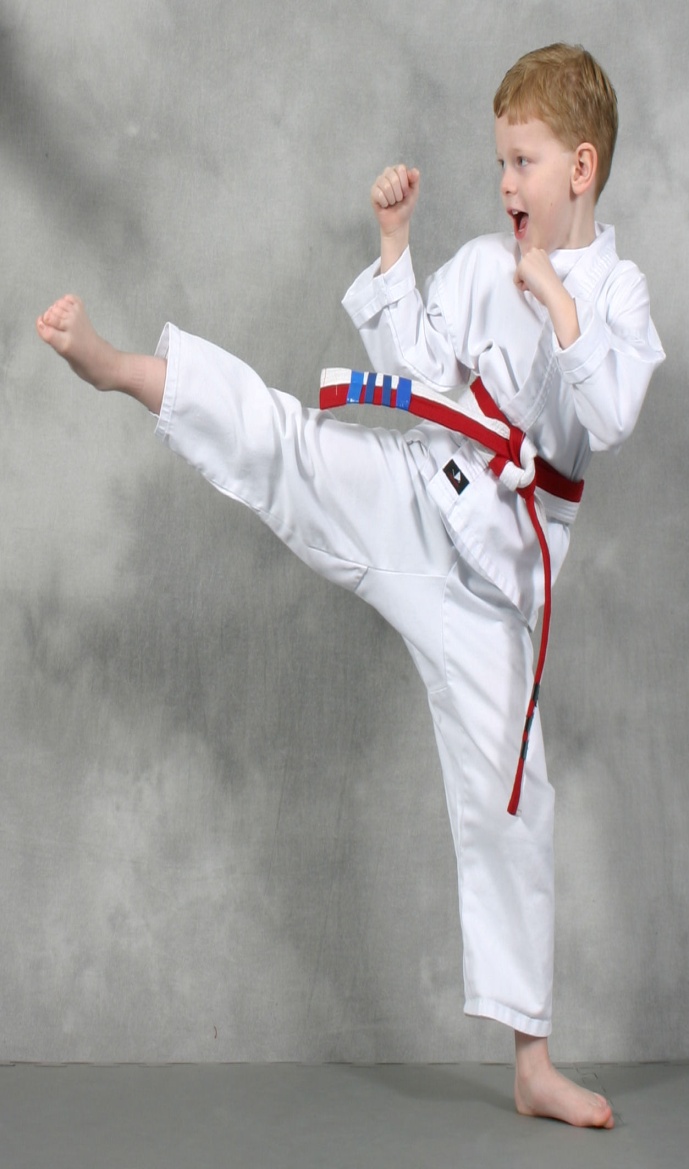 Es gibt verschiedene Sportarten
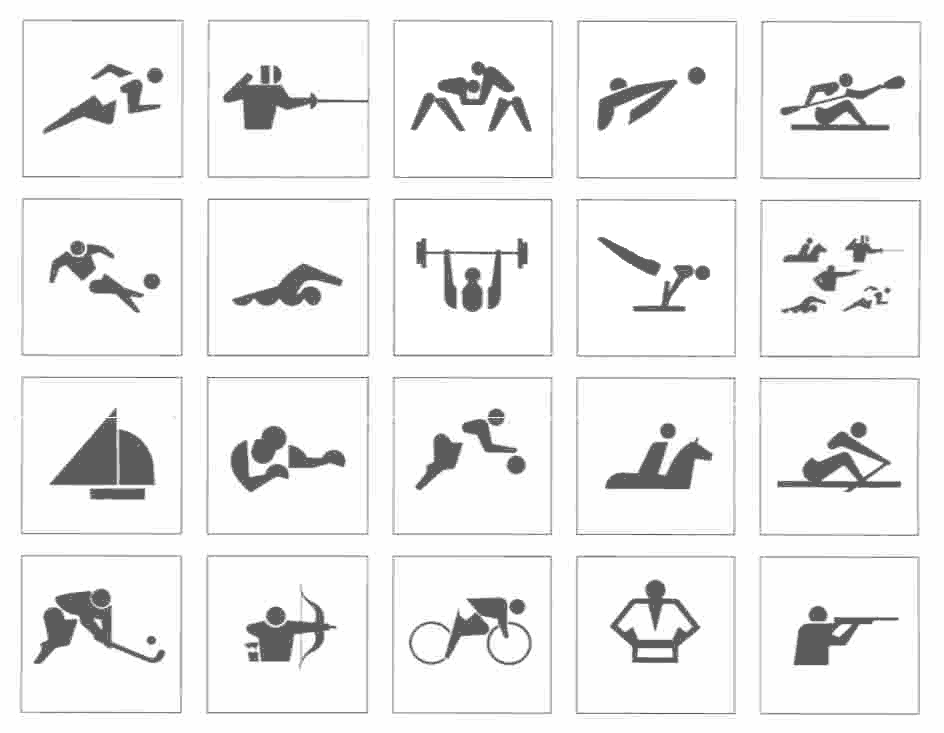 Sommersportarten
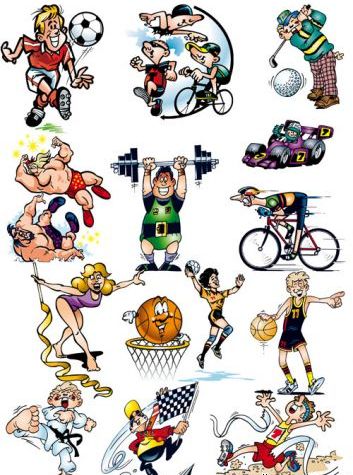 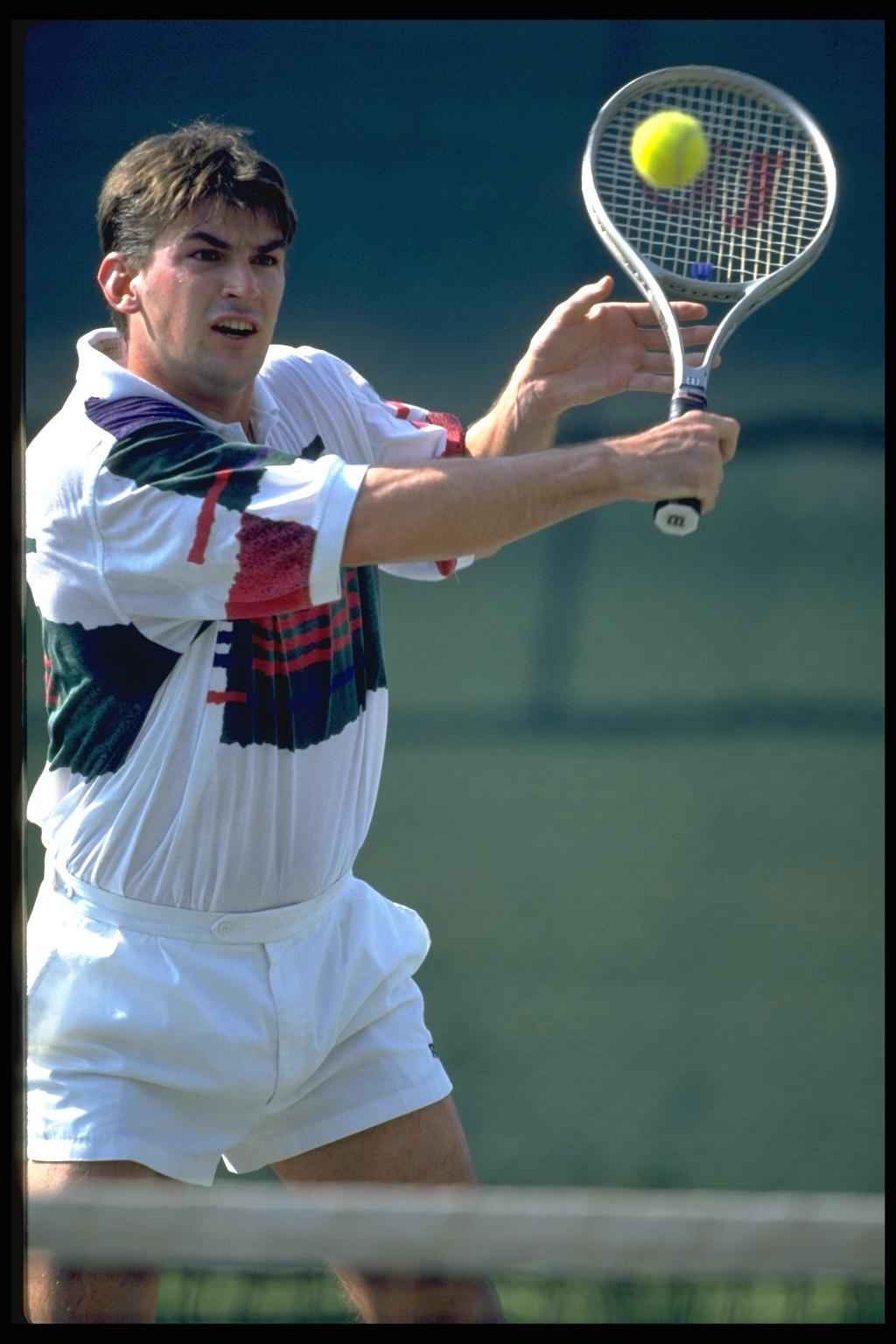 Tennisspielen
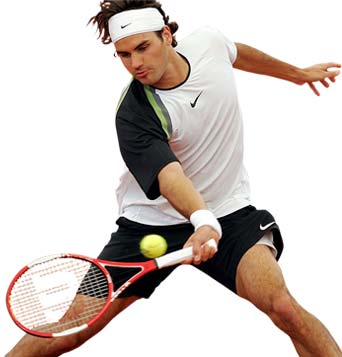 Schwimmen
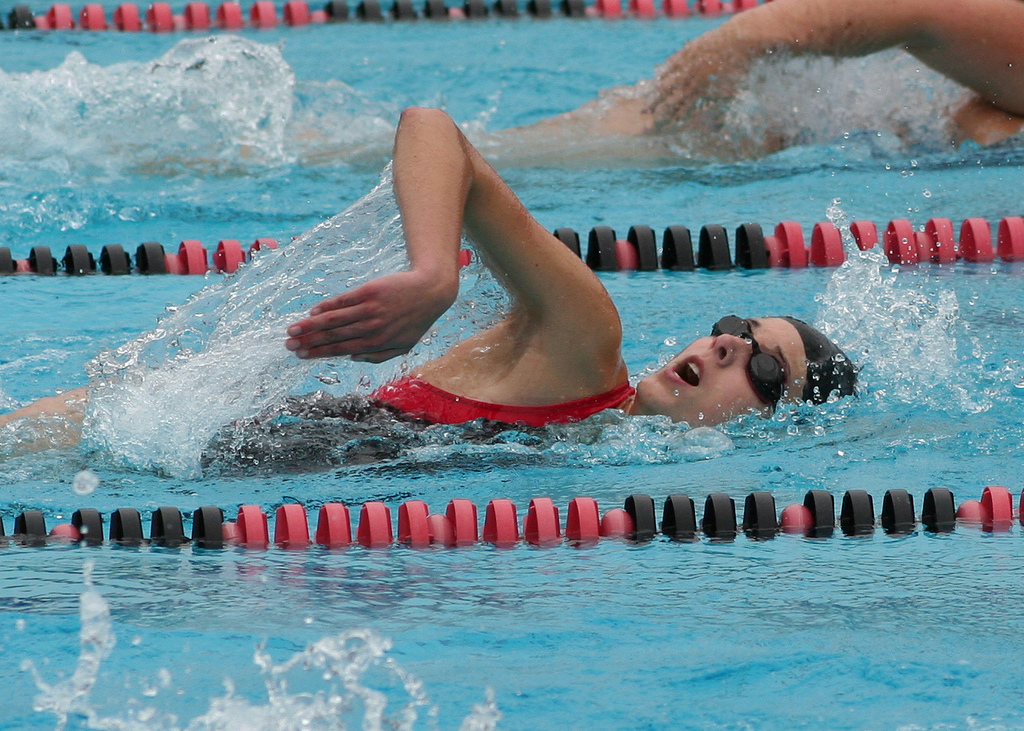 Fussball
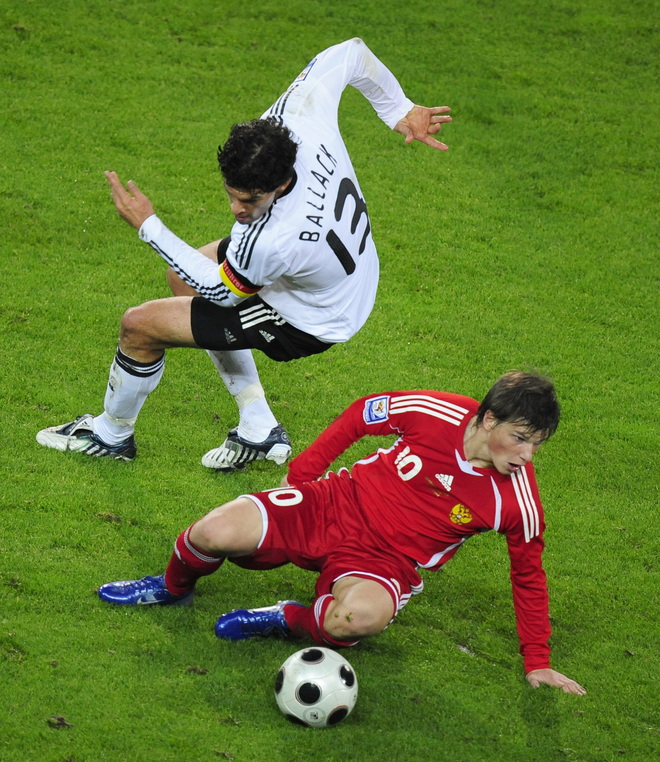 Wassersport
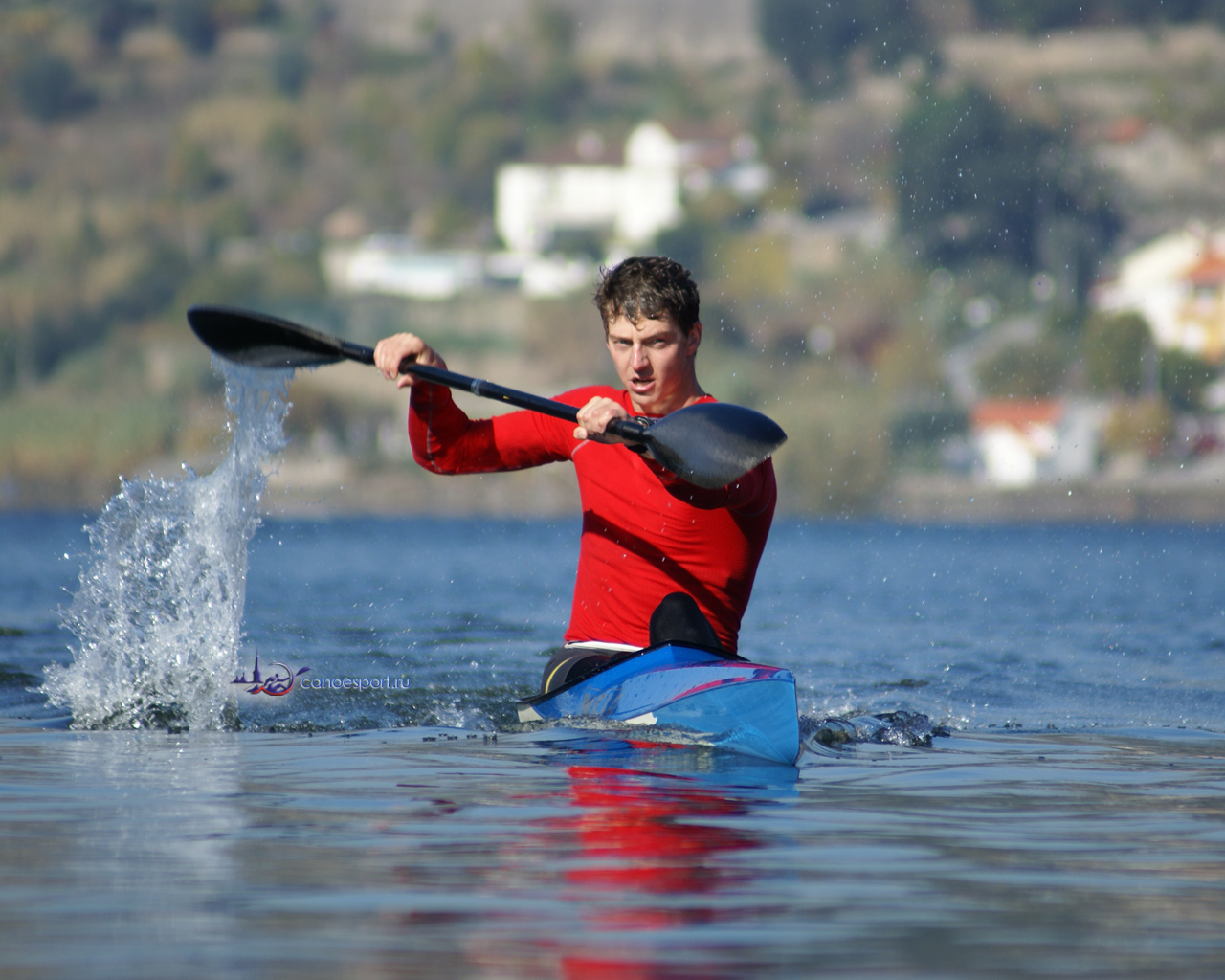 Wintersport
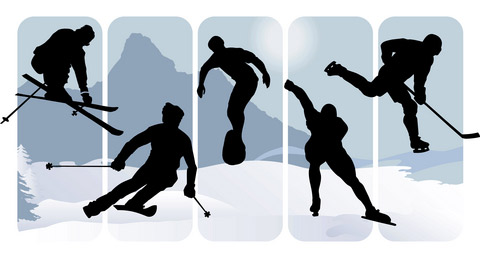 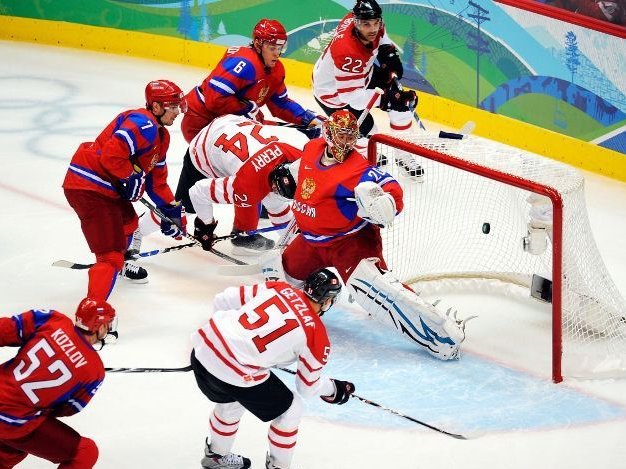 Schilaufen
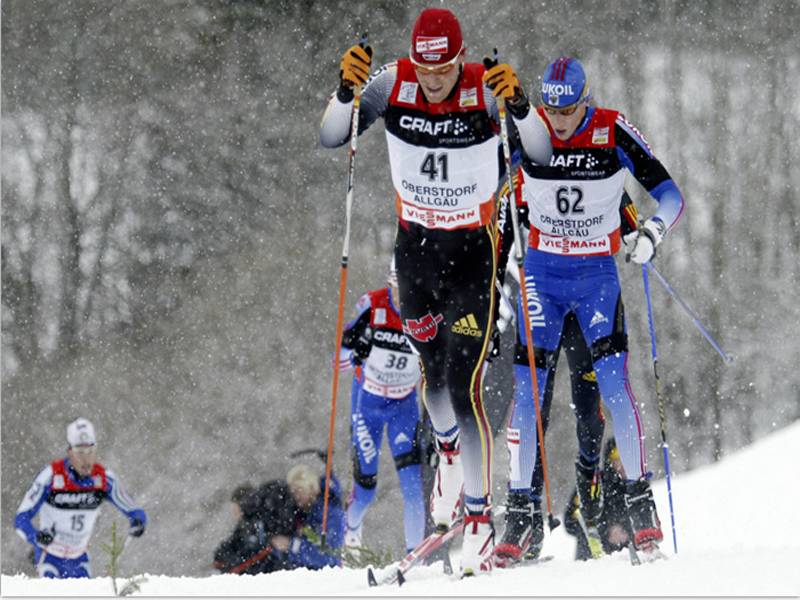 Schlittschuhlaufen
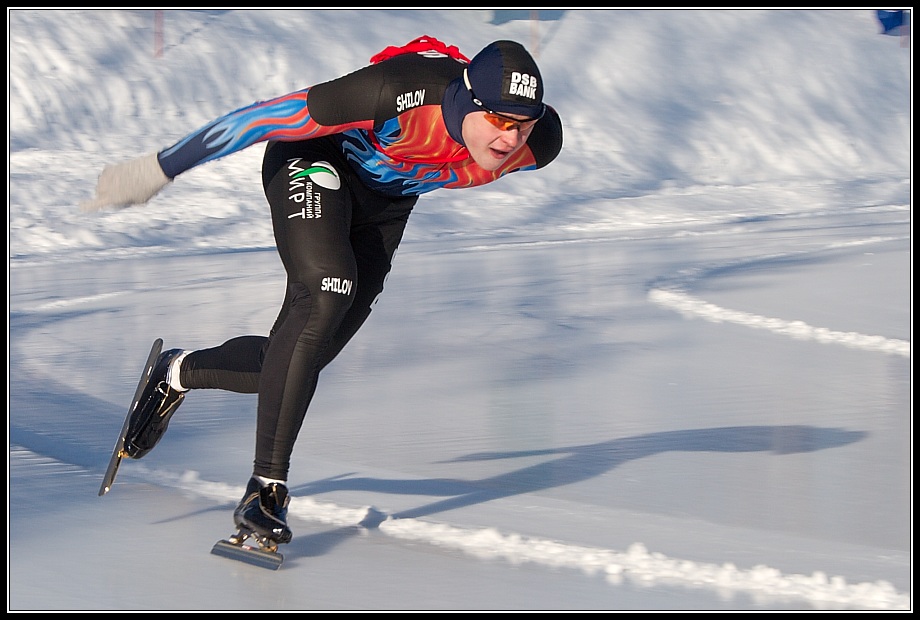 Rodeln
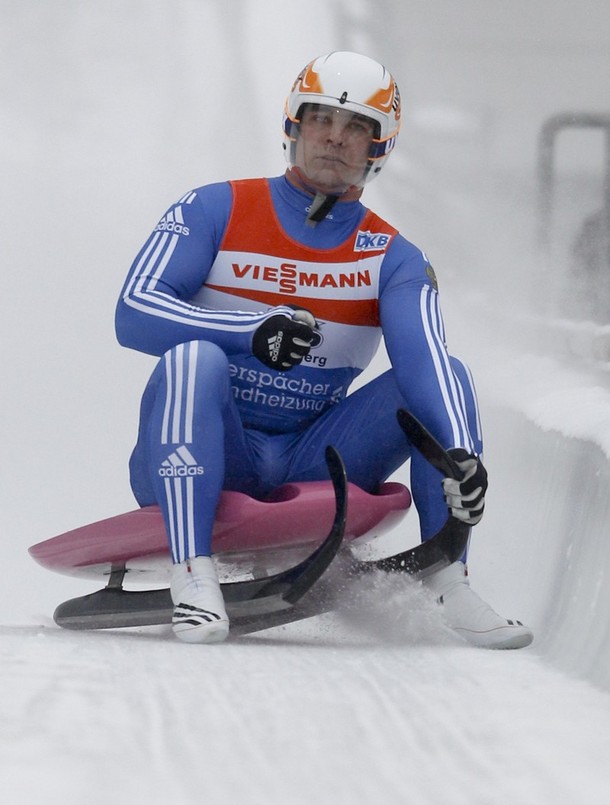 Es ist gesund, Sport zu treiben
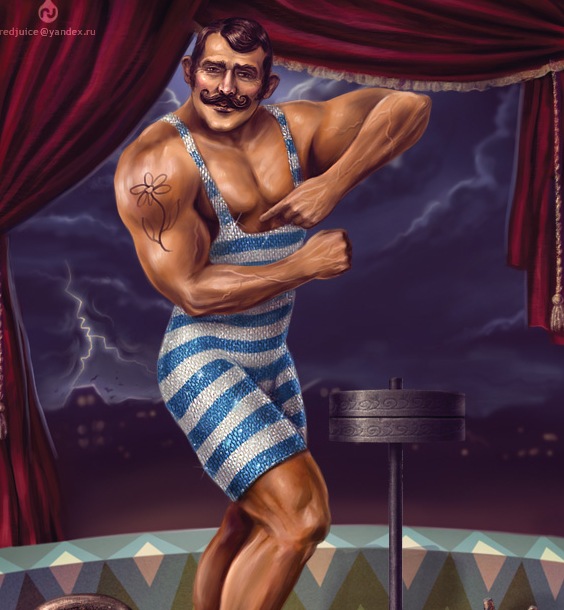